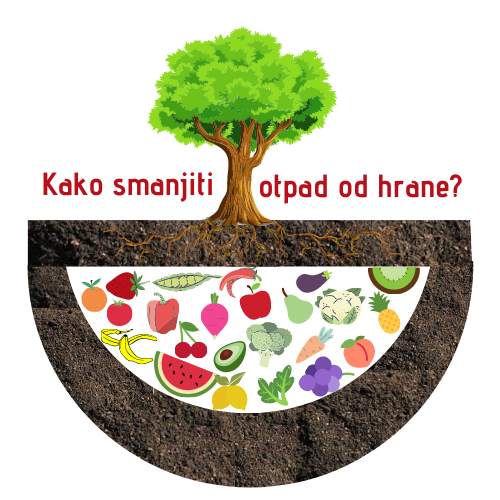 Rezultati ankete
Kako smanjiti otpad od hrane?
Gimnazija dr. Ivana Kranjčeva Đurđevac
Sudionici
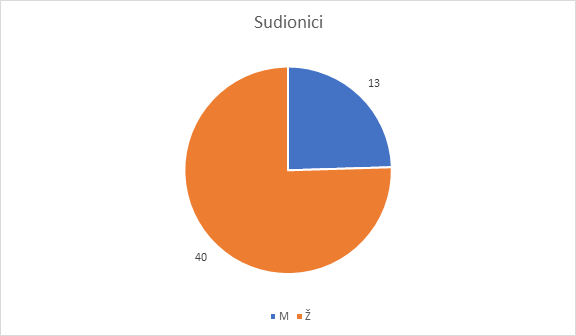 anketi je pristupilo 53 učenika naše škole
Razred sudionika
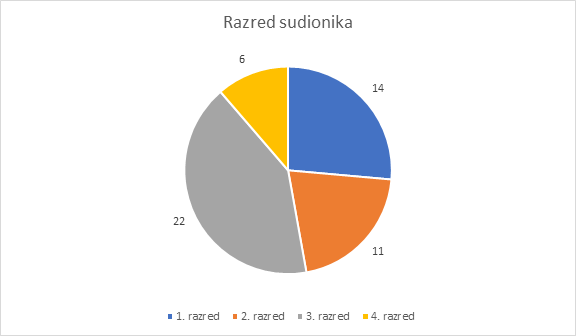 anketi su mogli pristupiti svi učenici, a najviše sudionika ankete pohađa 3. razred
Mjesto stanovanja sudionika
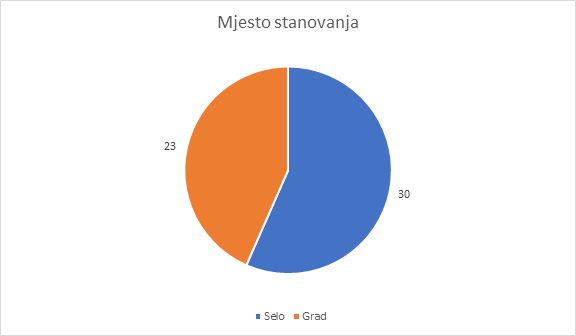 sudionici ankete trebali su navesti i svoje mjesto stanovanja, odnosno žive li u selu ili gradu
Otpad je isto što i smeće?
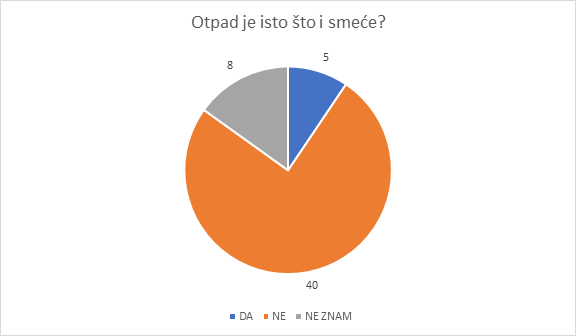 Na pitanje je li otpad isto što i smeće, naši učenici većinski su odgovorili da nije.
Provjeravate li rok valjanosti kad kupujete neku namirnicu?
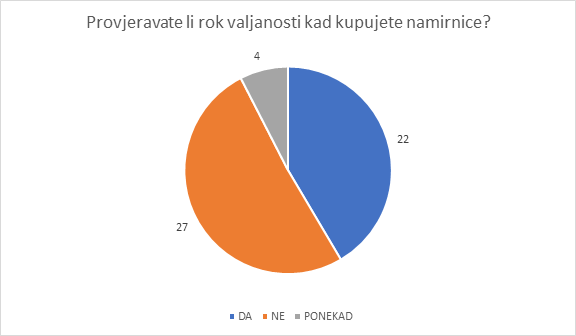 Najčešći odgovori na ovo pitanje su da i ponekad.
Nekoliko sljedećih tvrdnji ispitanici su trebali ocijeniti od 1 do 3 prema točnosti.
1. tvrdnja
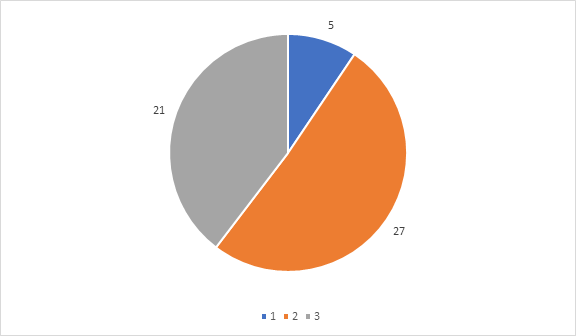 Ako na namirnici piše „Upotrijebiti do“ znači da se namirnica ne smije konzumirati nakon navedenog  datuma osim ako je smrznuta. Takva hrana je brzo pokvarljiva i opasna za naše zdravlje.
Grafikon prikazuje odnos ocjena ove tvrdnje.
2. tvrdnja
Ako na namirnici piše: „Najbolje upotrijebiti do…“ ili „Najbolje upotrijebiti do kraja…“ to označava datum do kojega hrana zadržava svoja najbolja svojstva kod pravilnog čuvanja. Takvu hranu moguće je sigurno konzumirati i nakon navedenog roka, ali namirnica može gubiti okus i teksturu.
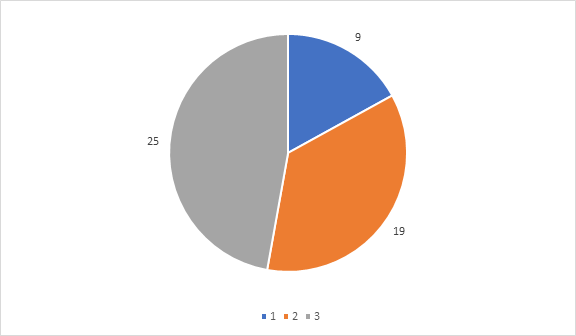 3. tvrdnja
Ako na namirnici piše: „Upotrijebiti do" to znači da se namirnica smije konzumirati nakon navedenog datuma, ali nakon navedenog roka gubi svoj okus i teksturu.
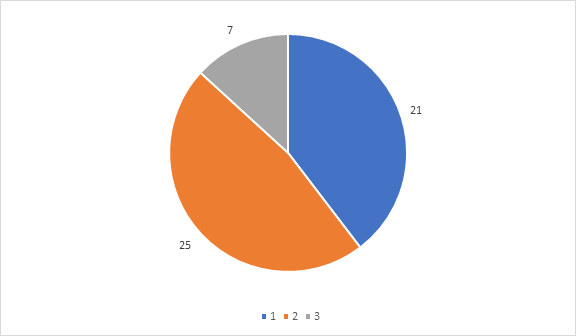 4. tvrdnja
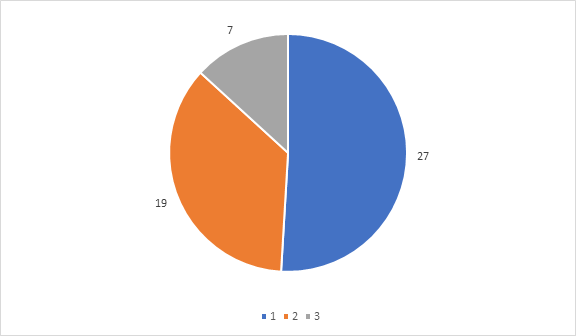 Ako na namirnici piše: „Najbolje upotrijebiti do" ili "Najbolje upotrijebiti do kraja..." To znači da se hrana nakon isteka roka ne smije konzumirati.
5. tvrdnja
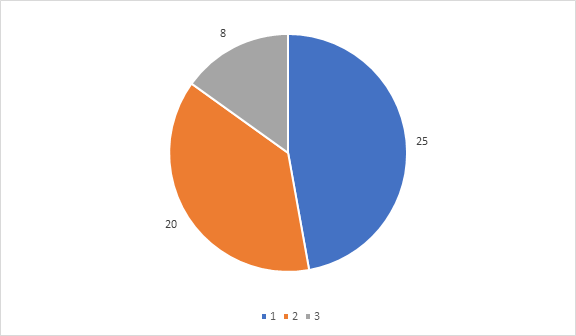 Oznake "Upotrijebiti do..." I "Najbolje upotrijebiti do..."  znače isto. Hrana s tim oznakama nakon navedenog roka gubi sva svoja svojstva i teksturu i opasna je za naše zdravlje.
6. tvrdnja
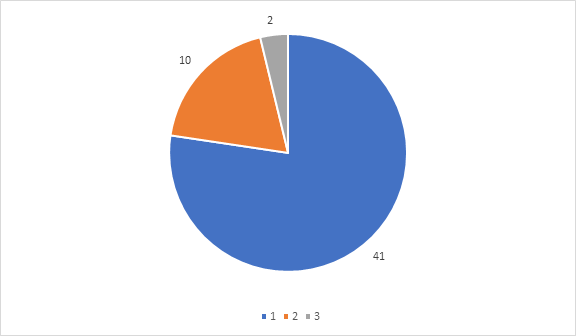 Držanje namirnica u kupovnoj ambalaži skraćuje rok valjanosti, pa namirnice treba što prije raspakirati.
Na sljedeće pitanje neki učenici odgovorili su djelomično, a neki uopće nisu odgovorili, stoga ukupan zbroj rezultata vjerojatno neće biti jednak broju sudionika ankete.
Sljedeće tvrdnje ispitanici su trebali ocijeniti od 1 do 3 prema točnosti.
1. tvrdnja
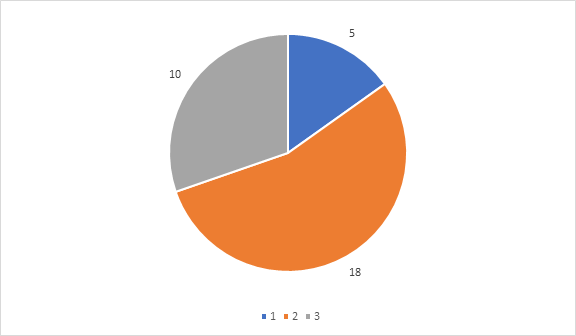 Ako na namirnici piše "Upotrijebiti do" znači da se namirnica ne smije konzumirati nakon navedenog datuma osim ako je smrznuta. Takva hrana je brzo pokvarljiva i opasna za naše zdravlje.
2. tvrdnja
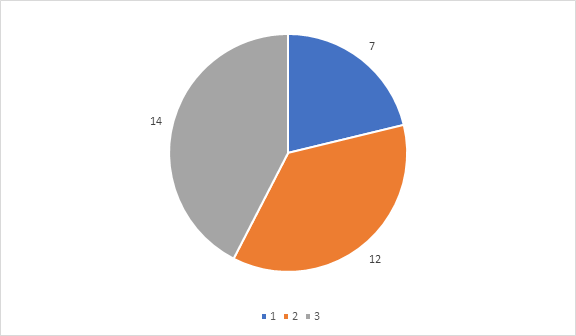 Ako na namirnici piše "Najbolje upotrijebiti do..." Ili "Najbolje upotrijebiti do kraja..." To označava datum do kojega hrana zadržava svoja najbolja svojstva kod pravilnog čuvanja. Takvu hranu moguće je konzumirati nakon navedenog roka, ali namirnica može gubiti okus i teksturu.
3. tvrdnja
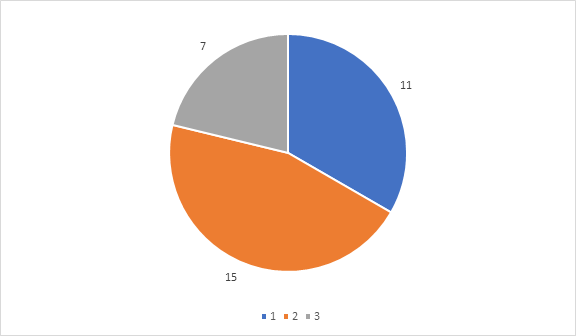 Ako na namirnici piše "Upotrijebiti do" to znači da se namirnica smije konzumirati nakon navedenog datuma, ali nakon navedenog roka gubi svoj okus i teksturu.
4. tvrdnja
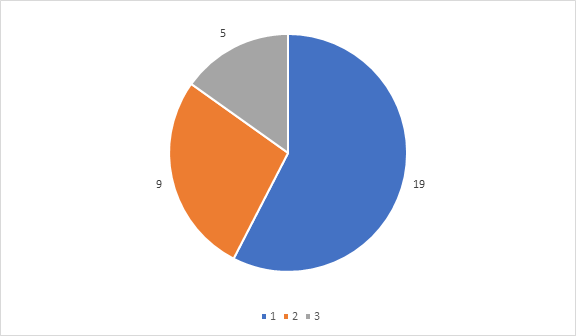 Ako na namirnici piše "Najbolje upotrijebiti do..." Ili "Najbolje upotrijebiti do kraja..." To znači da se hrana nakon isteka roka ne smije konzumirati.
5. tvrdnja
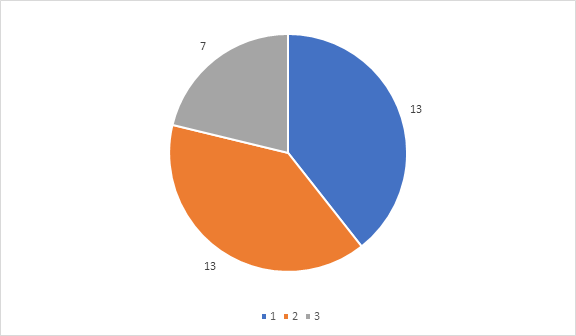 Oznake "Upotrijebiti do..." I "Najbolje upotrijebiti do..." Znače isto. Hrana s tim oznakama nakon navedenog roka gubi sva svoja svojstva i teksturu i opasna je za naše zdravlje.
6. tvrdnja
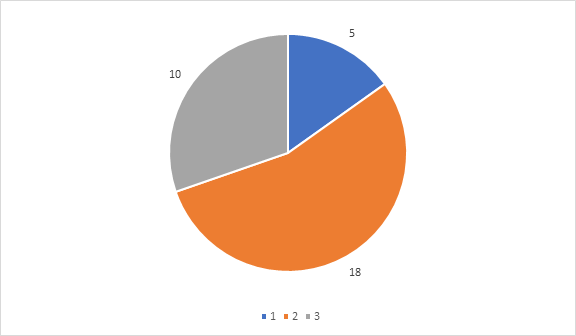 Držanje namirnica u kupovnoj ambalaži skraćuje rok valjanosti, pa namirnice treba što prije raspakirati.
Odvajate li ostatke hrane u spremnik za biootpad?
Odgovor na ovo pitanje u većini je glasio: da, obavezno.
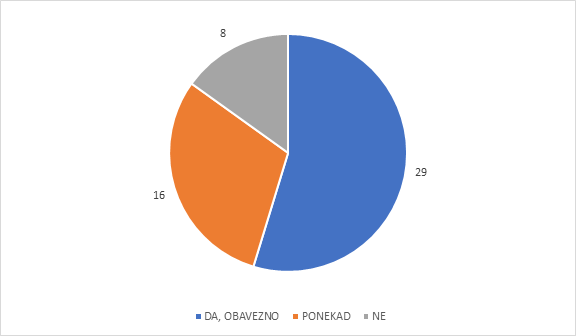 Ukoliko su sudionici na prethodno pitanje odgovorili s NE, trebali su sljedeće tvrdnje ocijeniti od 1 do 3 prema točnosti.
Odvajate li ostatke hrane u spremnik za biootpad?
Ne činim to jer ni drugi to ne rade.
Ionako će sav otpad završiti na istom odlagalištu.
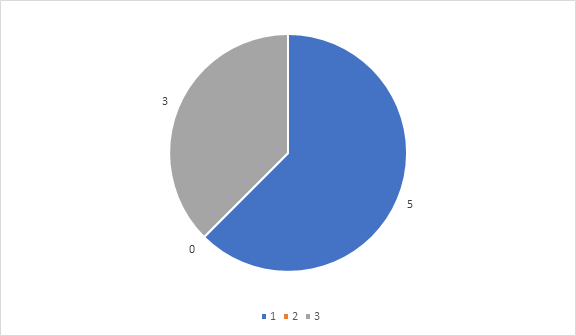 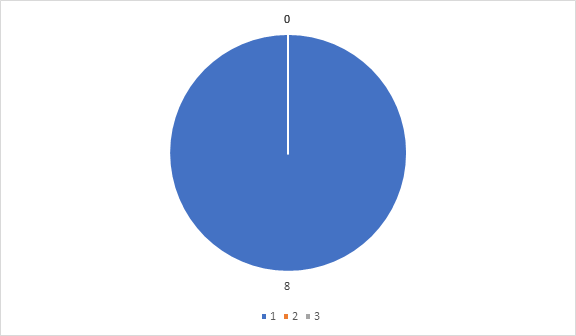 Odvajate li ostatke hrane u spremnik za biootpad?
Odvajanje otpada ionako ne utječe na poboljšanje stanja okoliša.
U našem mjestu/kvartu nemamo spremnike za sortiranje otpada.
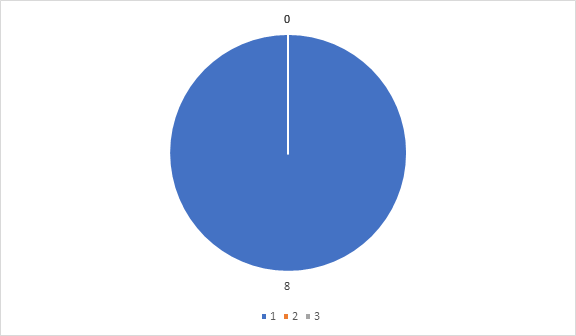 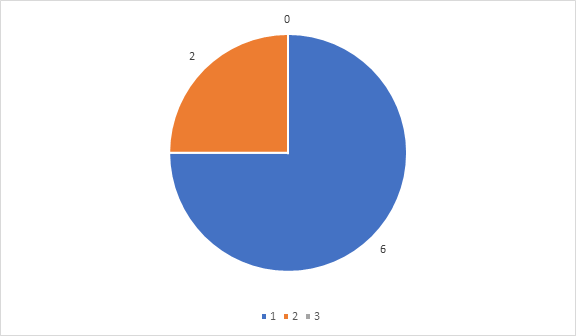 Što se od navedenog NE smije odlagati u biootpad?
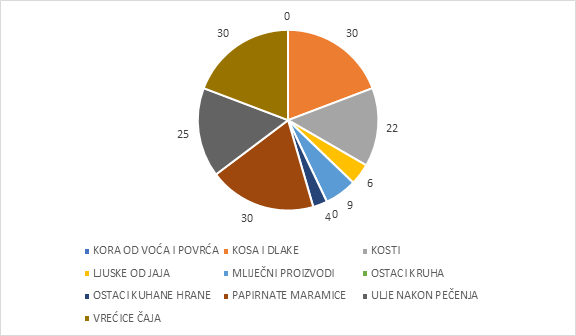 Kora od voća i povrća
Kosa i dlake
Kosti
Ljuske od jaja
Mliječni proizvodi
Ostaci kruha
Ostaci kuhane hrane
Papirnate maramice
Ulje nakon pečenja
Vrećice čaja
Koja boja kante (spremnika) označava da je namijenjena za biootpad?
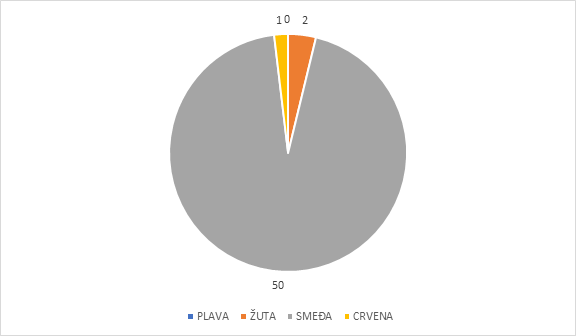 Ponuđeni odgovori bili su: plava, žuta, smeđa i crvena.
Sudionici su nekoliko sljedećih rečenica u vezi prehrambenih navika njihove obitelji trebali ocijeniti od 1 do 3 prema učestalosti.1 – nikada2 – ponekad3 - uvijek
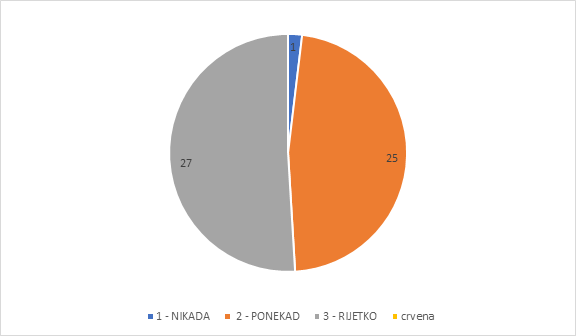 Prije nabave namirnica provjeravamo stanje u hladnjaku i na policama.
U kupovinu namirnica uvijek idemo s popisom što nam točno treba.
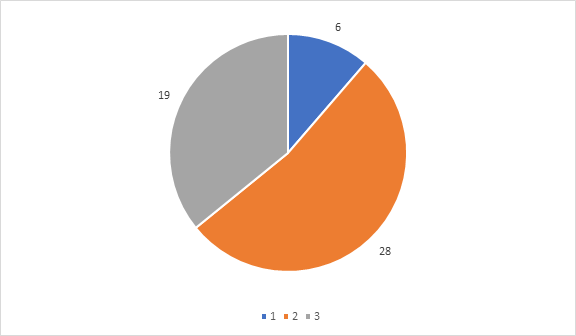 Nepojedenu pripremljenu hranu jedemo i za sljedeći obrok ili sutradan.
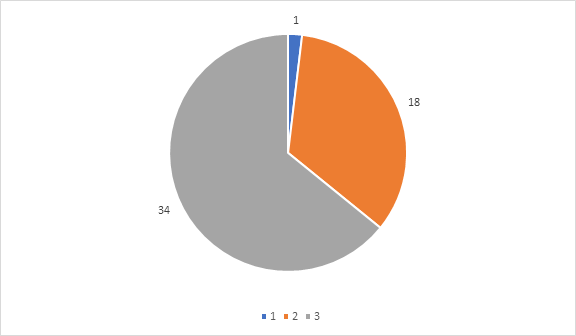 Pripremamo samo onoliko koliko pretpostavljamo da ćemo pojesti.
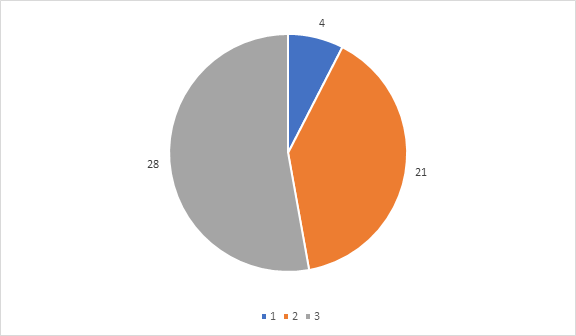 Ostatke hrane bacamo u kanalizaciju.
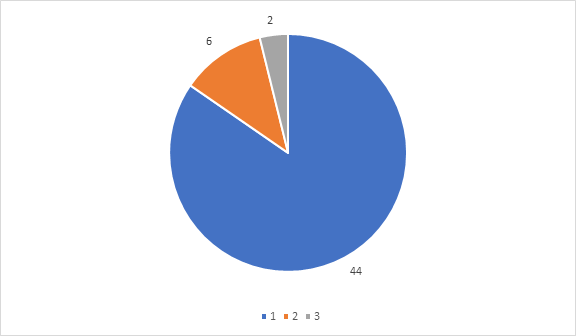 Kad mliječnim proizvodima istekne rok, bacimo ih odmah drugi dan jer više nisu upotrebljivi.
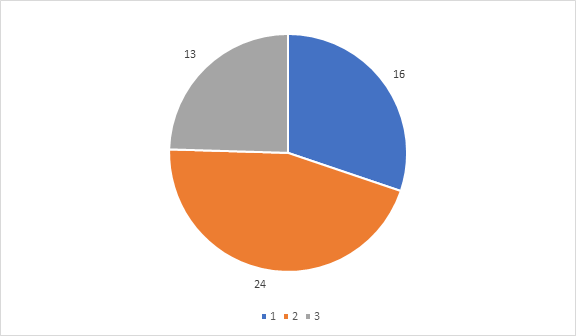 Kad suhomesnatim proizvodima istekne rok, bacimo ih odmah drugi dan jer više nisu upotrebljivi.
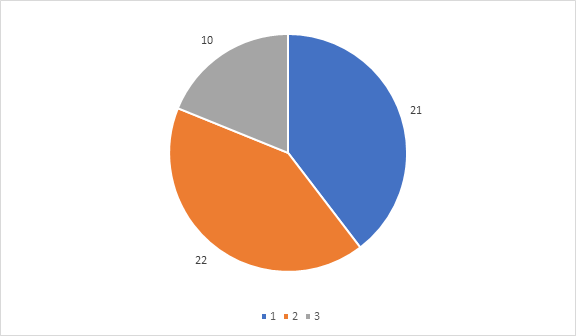 Osušeni kruh bacamo jer je neupotrebljiv.
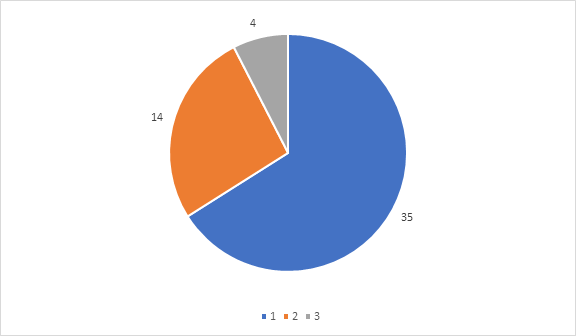 Pod utjecajem drugih ljudi i/ili medija (reklame) kupujemo namirnice koje inače ne kupujemo.
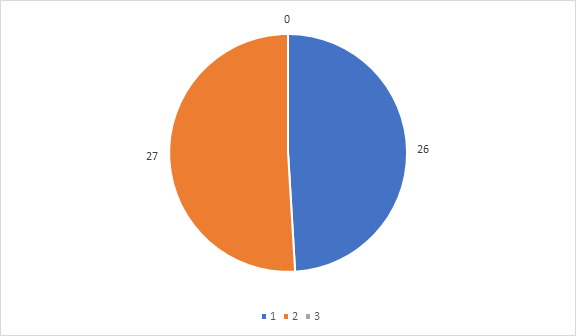 Trudimo se prvo koristiti svježe i brzo kvarljive namirnice i proizvode, a tek onda one koje traju duže.
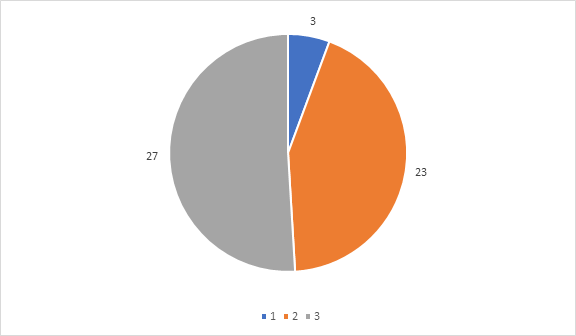 Ostatke obroka zamrzavamo kako bi ostali sačuvani za neko iduće razdoblje.
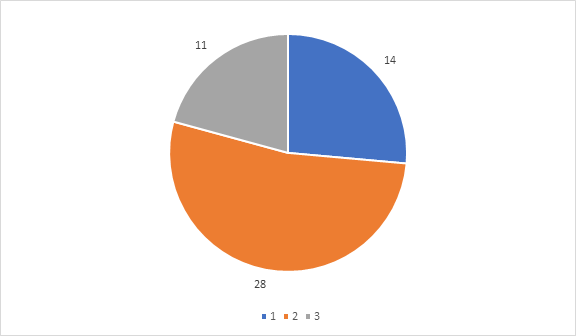 Gomilamo zalihe hrane (konzerve, tjestenina, riža) za "crne dane" pa im prođe rok trajanja.
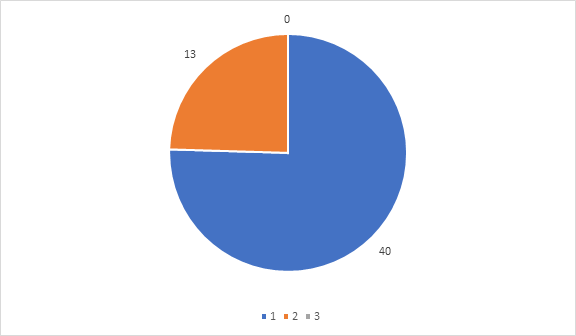 Sljedećih nekoliko rečenica, sudionici ankete trebali su ocijeniti od 1 do 3 prema točnosti.
Bacanje hrane je bacanje novca.
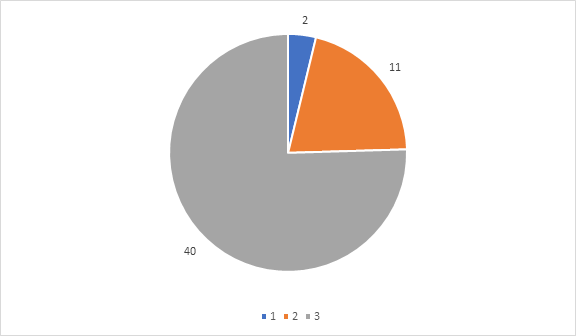 Bacanje hrane nije ispravno jer mnogi ljudi u svijetu gladuju.
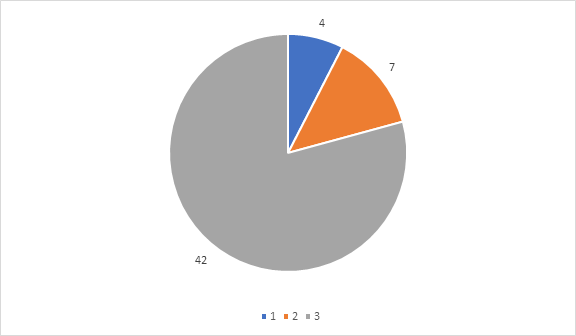 Zabrinut/zabrinuta sam zbog utjecaja svoj prehrambenog stila života na druge pojedince.
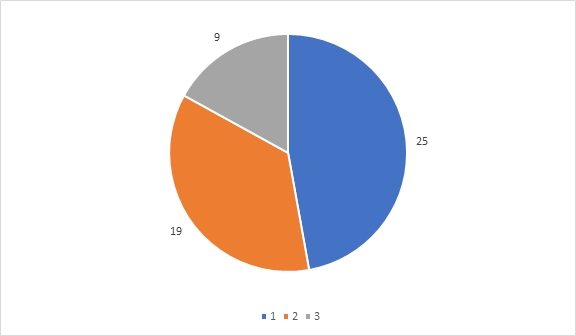 Trebamo mijenjati svoj prehrambeni stil života u smjeru održivosti.
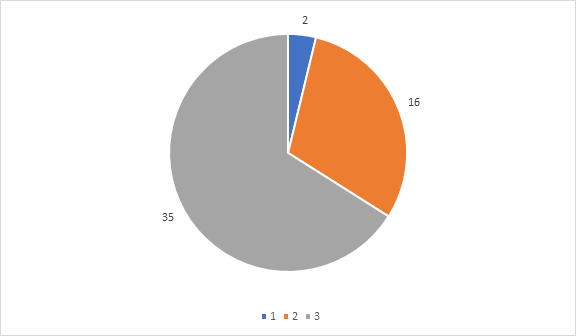 Rizik od oboljenja kao posljedica konzumacije hrane nakon roka upotrebe je visok.
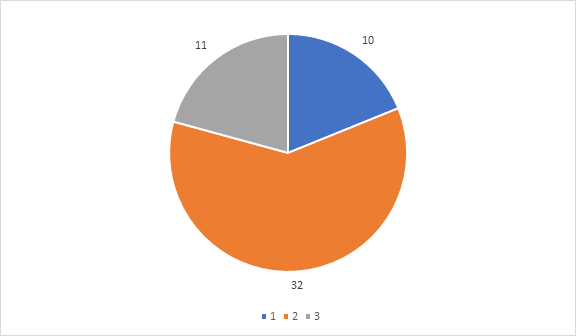 Potrebne su edukacije građana o razvrstavanju otpada.
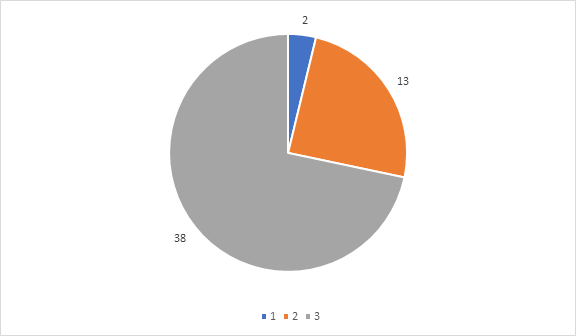 Potrebno je uvesti novčane kazne za nerazvrstavanje otpada.
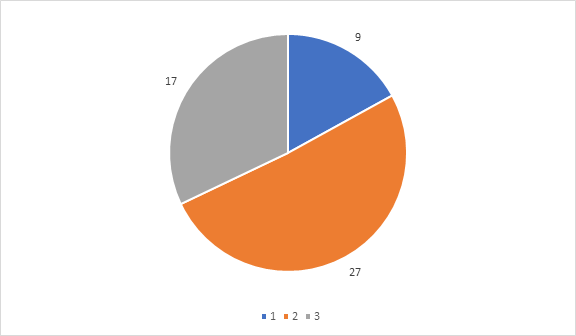 Građani koji ne razvrstavaju otpad trebaju imati veće račune za odvoz otpada.
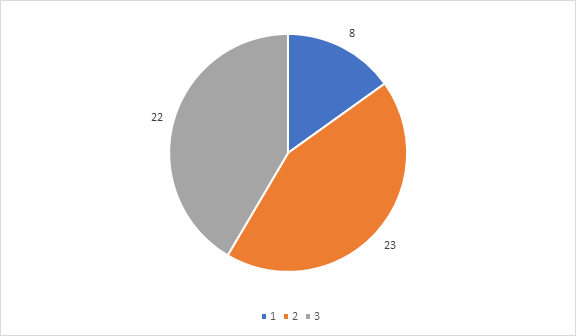 Ne treba ići gladan u dućan jer se onda kupuje više hrane.
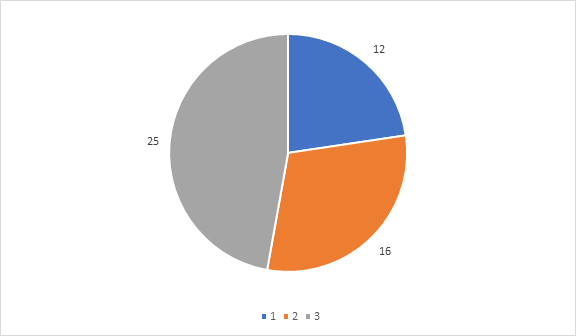 Kupovinu namirnica treba pomno planirati.
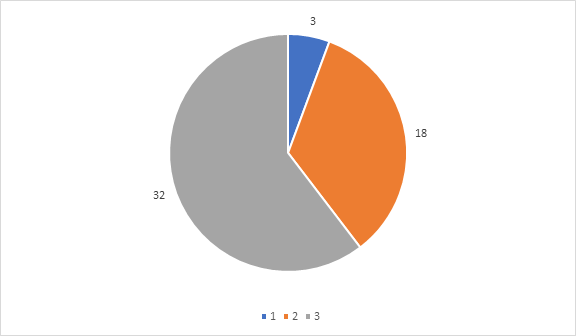 Spremna/spreman sam smanjiti svoje količine otpada od hrane.
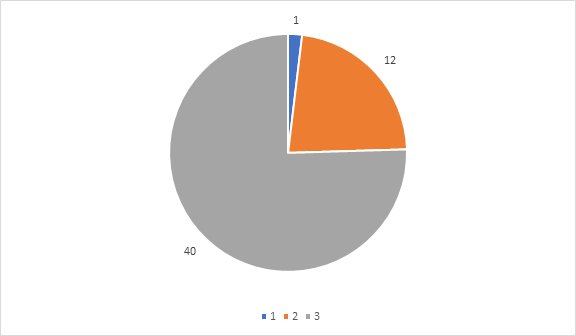 Potrebno je više edukacije u školi o pravilnom čuvanju i rukovanju namirnicama.
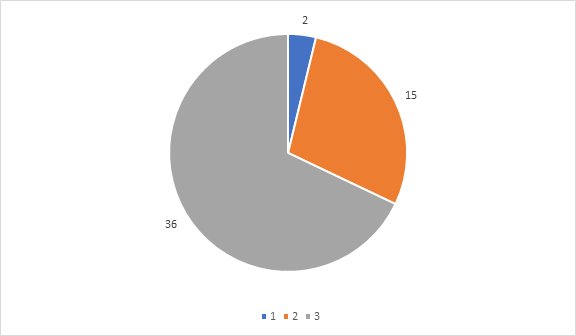